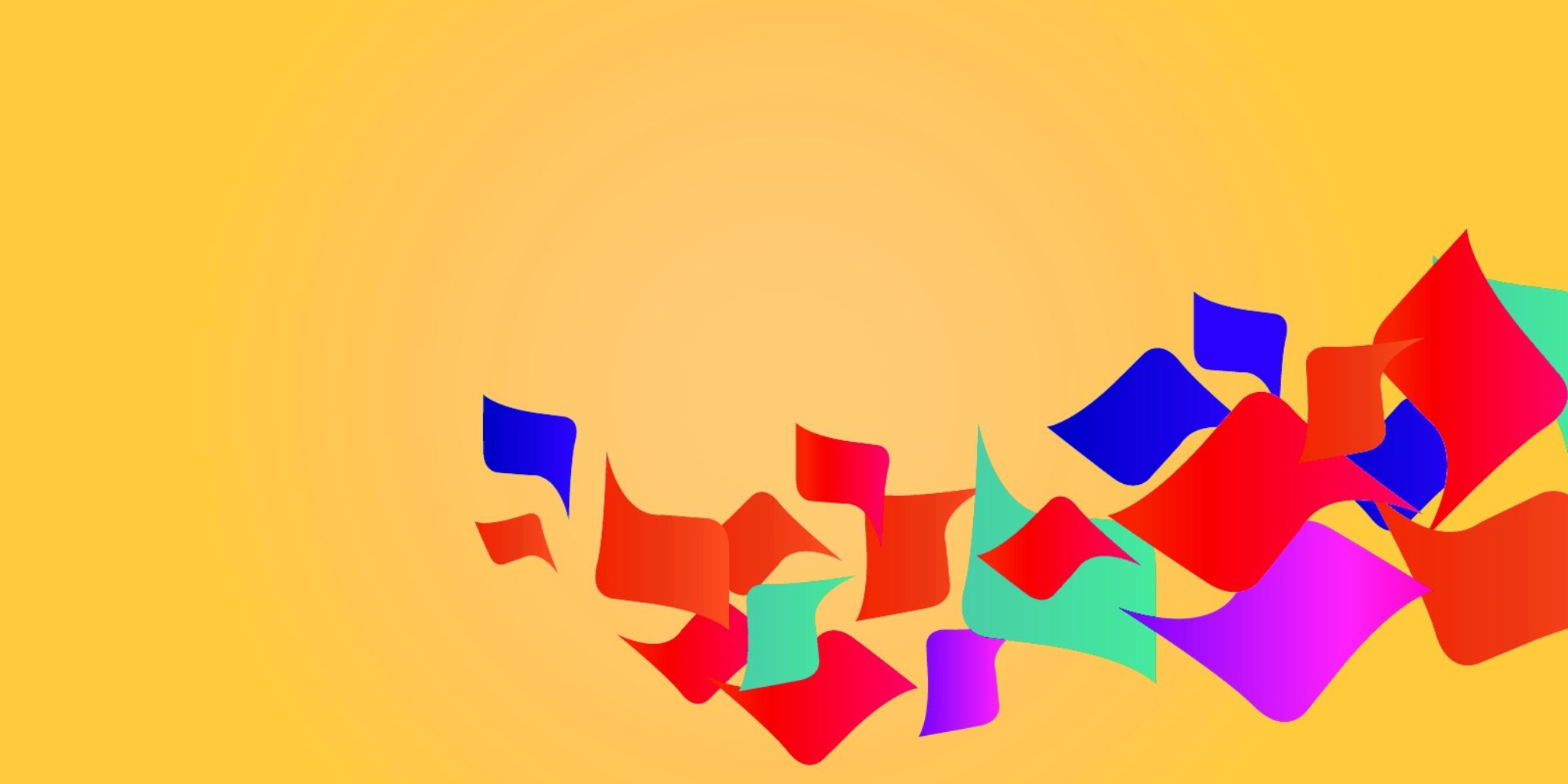 Span
Adding CSS Style  within elements
SpaN: for styling within a Tag
What if you want to style a word or phrase that is inside of another tag?
E.g., in my powerpoints, I try to highlight certain words or phrases I think are important and thus I want them to visually stand out

You can create and style a span tag for that purpose!!
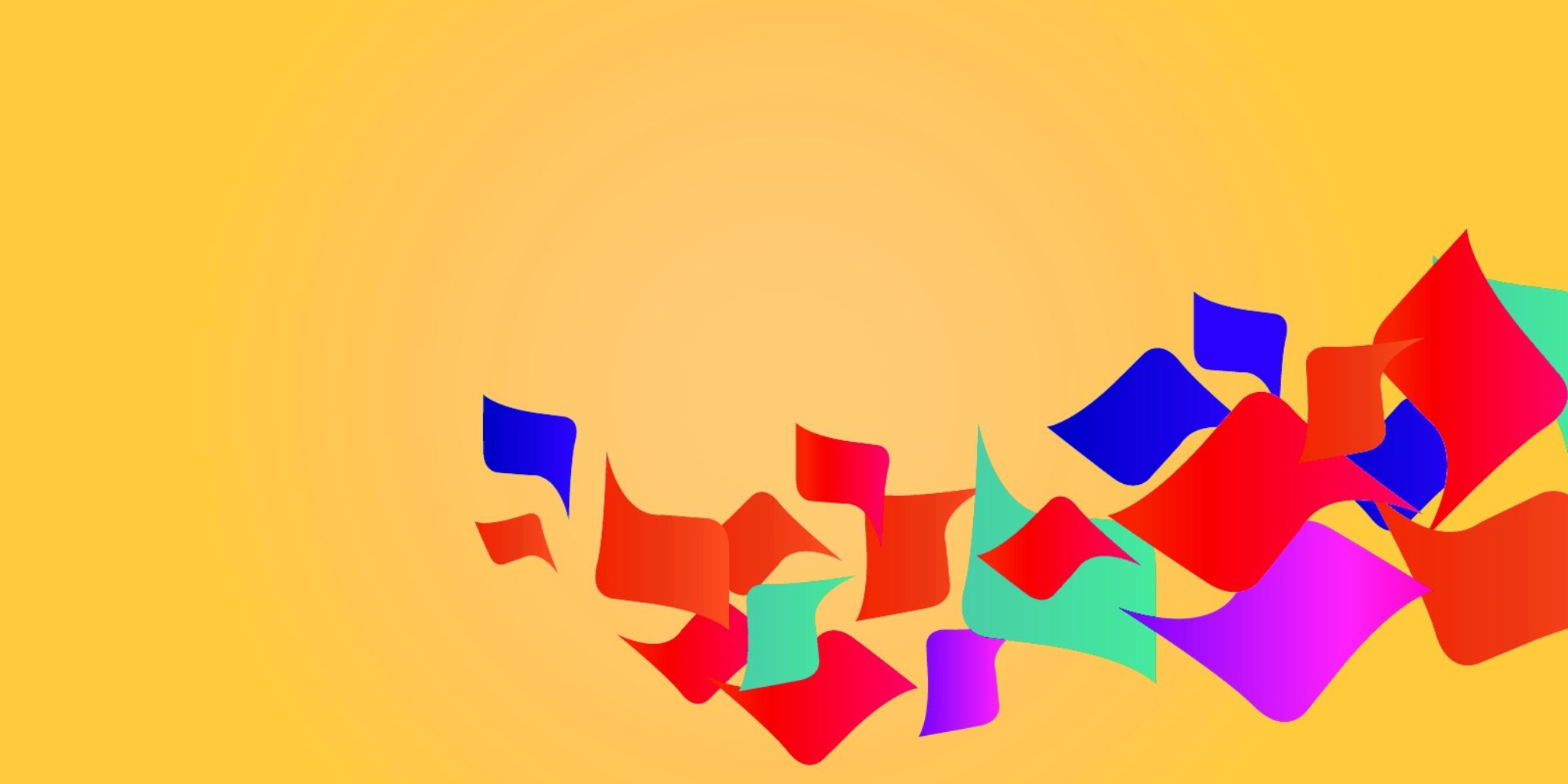 Example
HTML Code (with span)
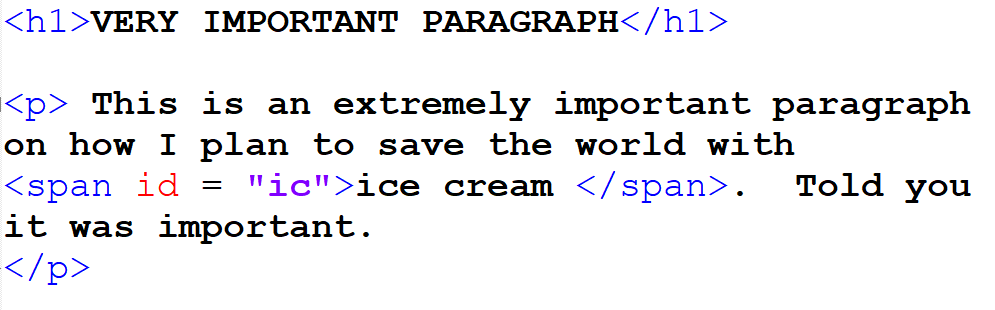 What it looks like in the browser
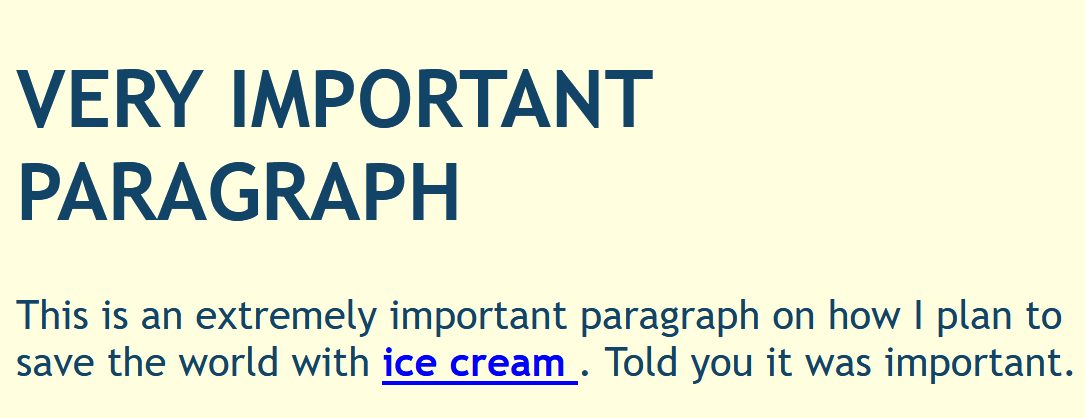 CSS Style of span
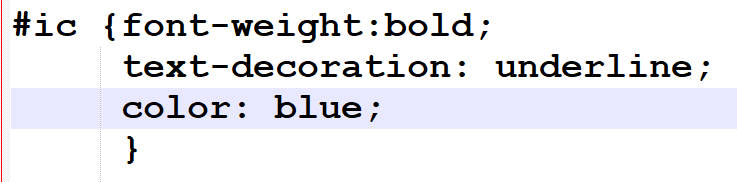 These go INSIDE other tags
Div Tags go around other tags

BAD:
<p> this is a <span id = “s1”>emphasized word </p></span>

GOOD:
<p> this is a <span id = “s1”>emphasized word </span></p>
Span Notes:
Need to close the span before you close 
its surrounding tag
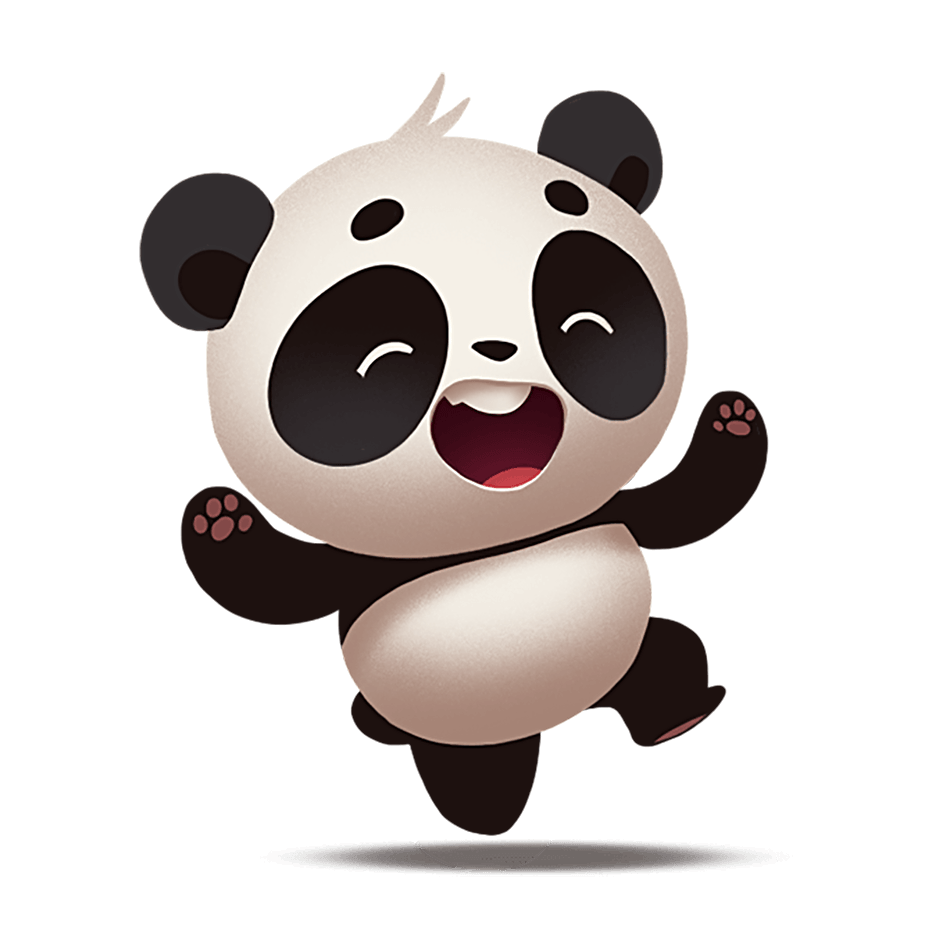 Closed Span first – now I’m happy!
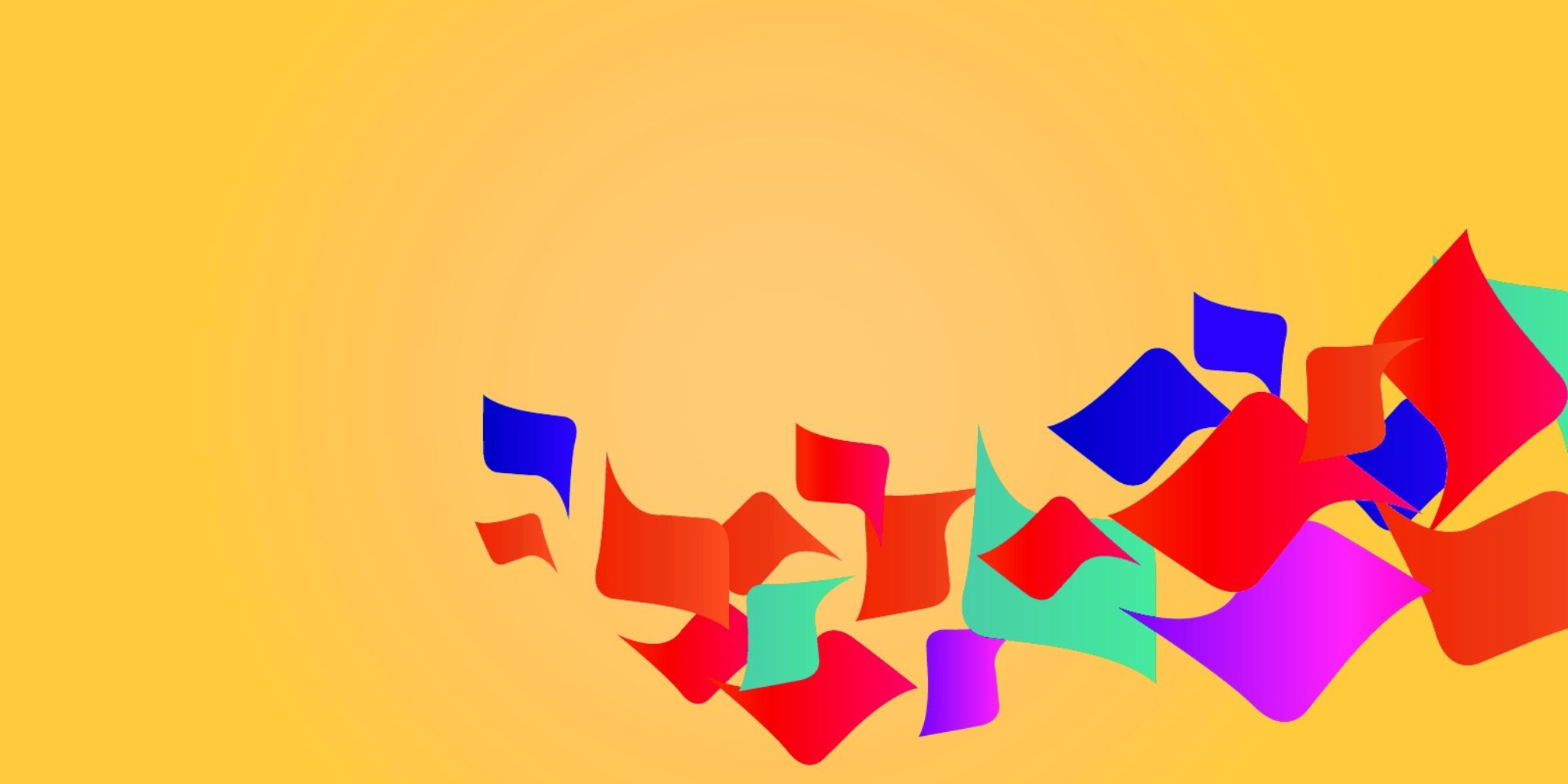 Takeaways: